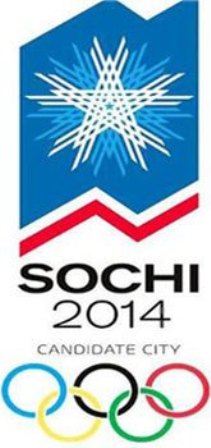 Символы и
талисманы
Олимпиады
Сочи-2014
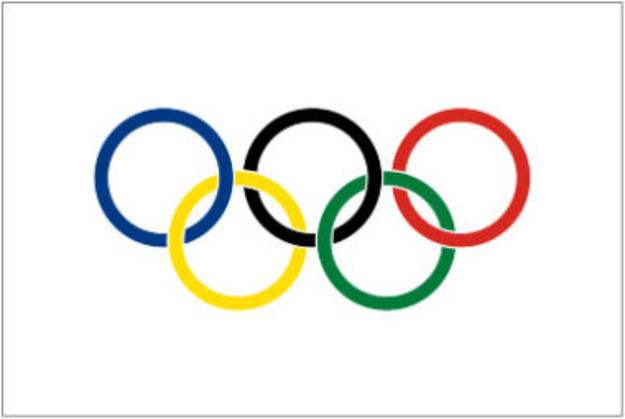 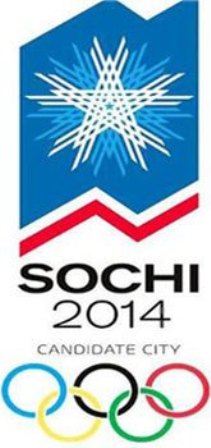 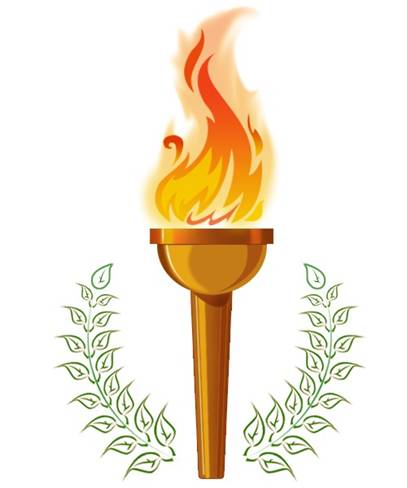 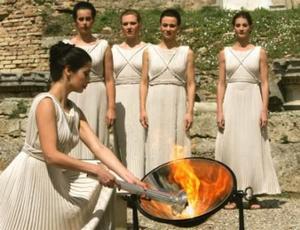 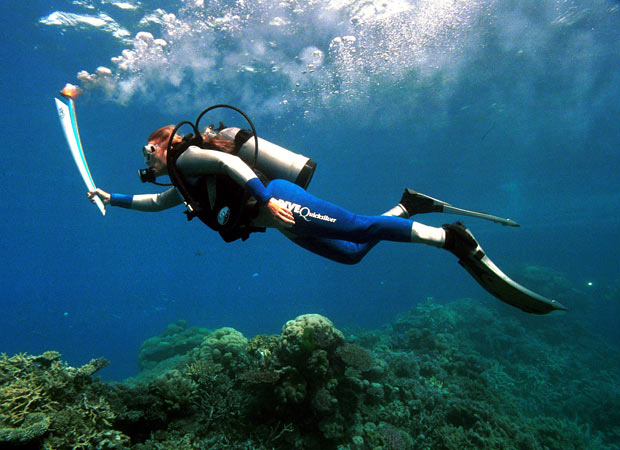 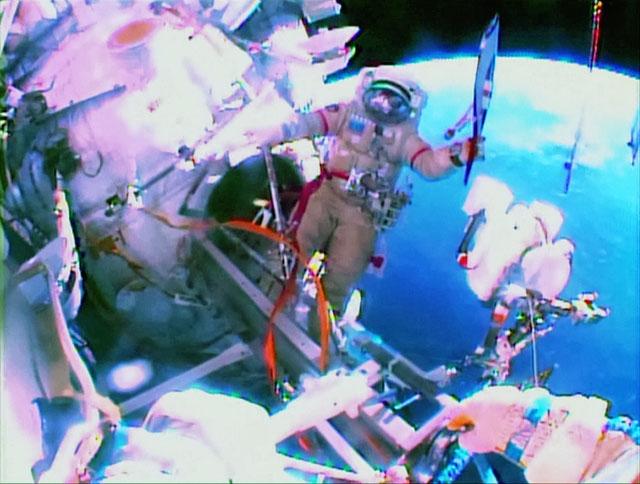 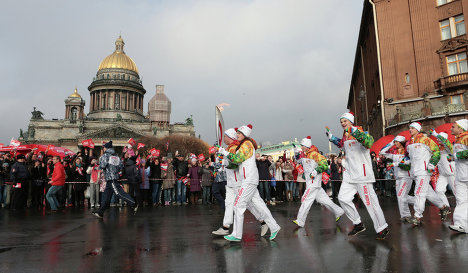 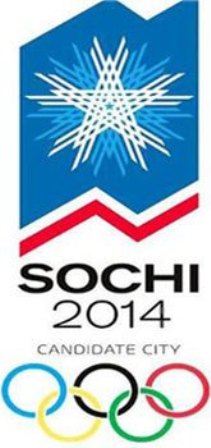 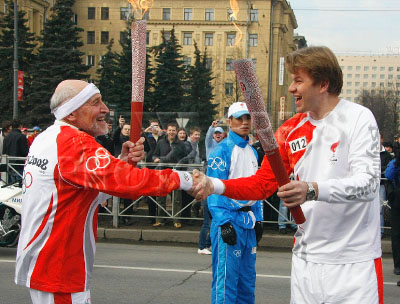 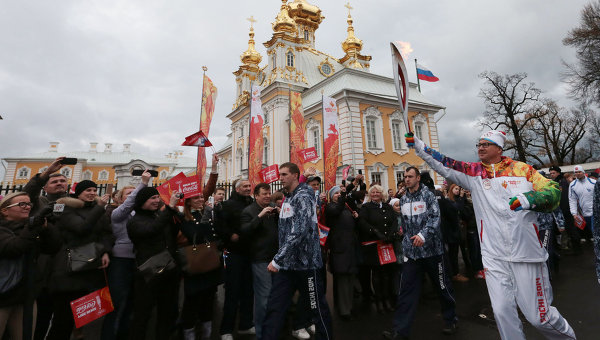 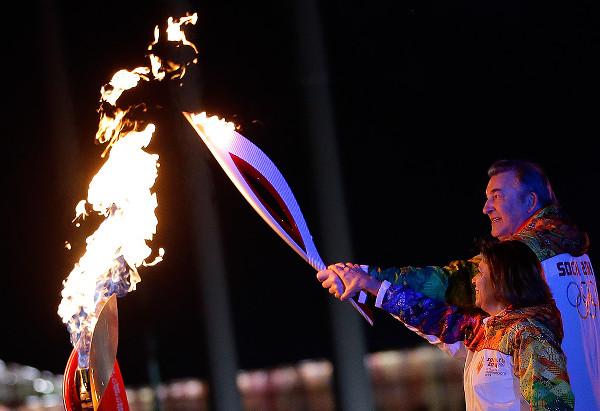 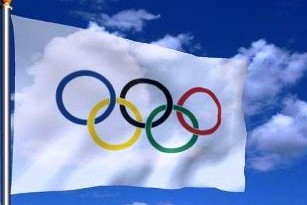 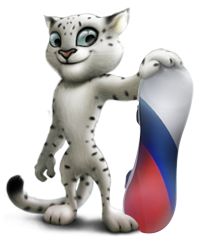 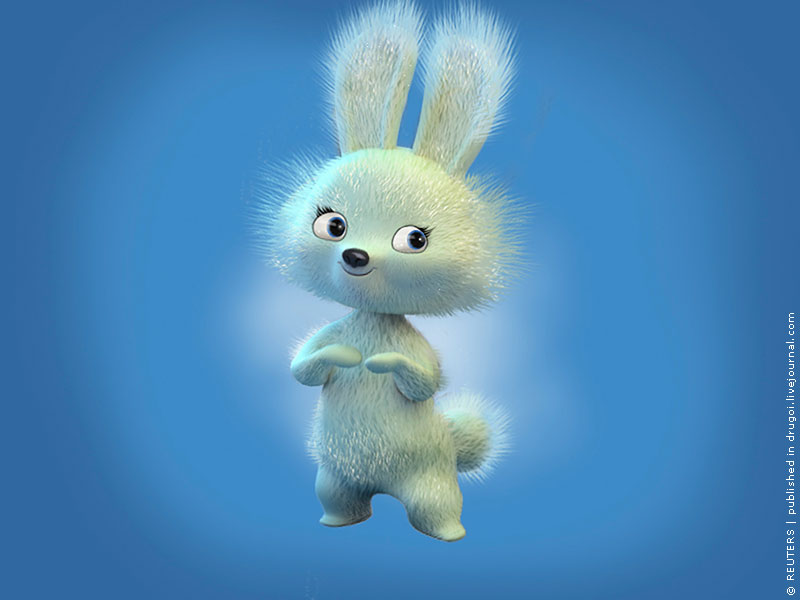 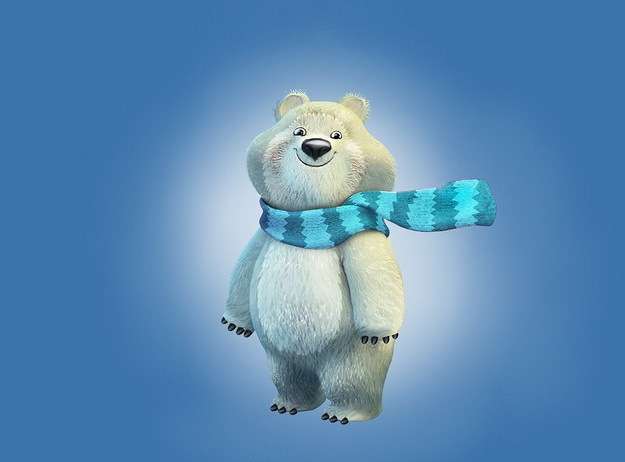 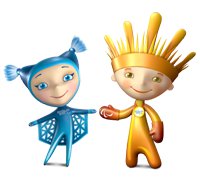